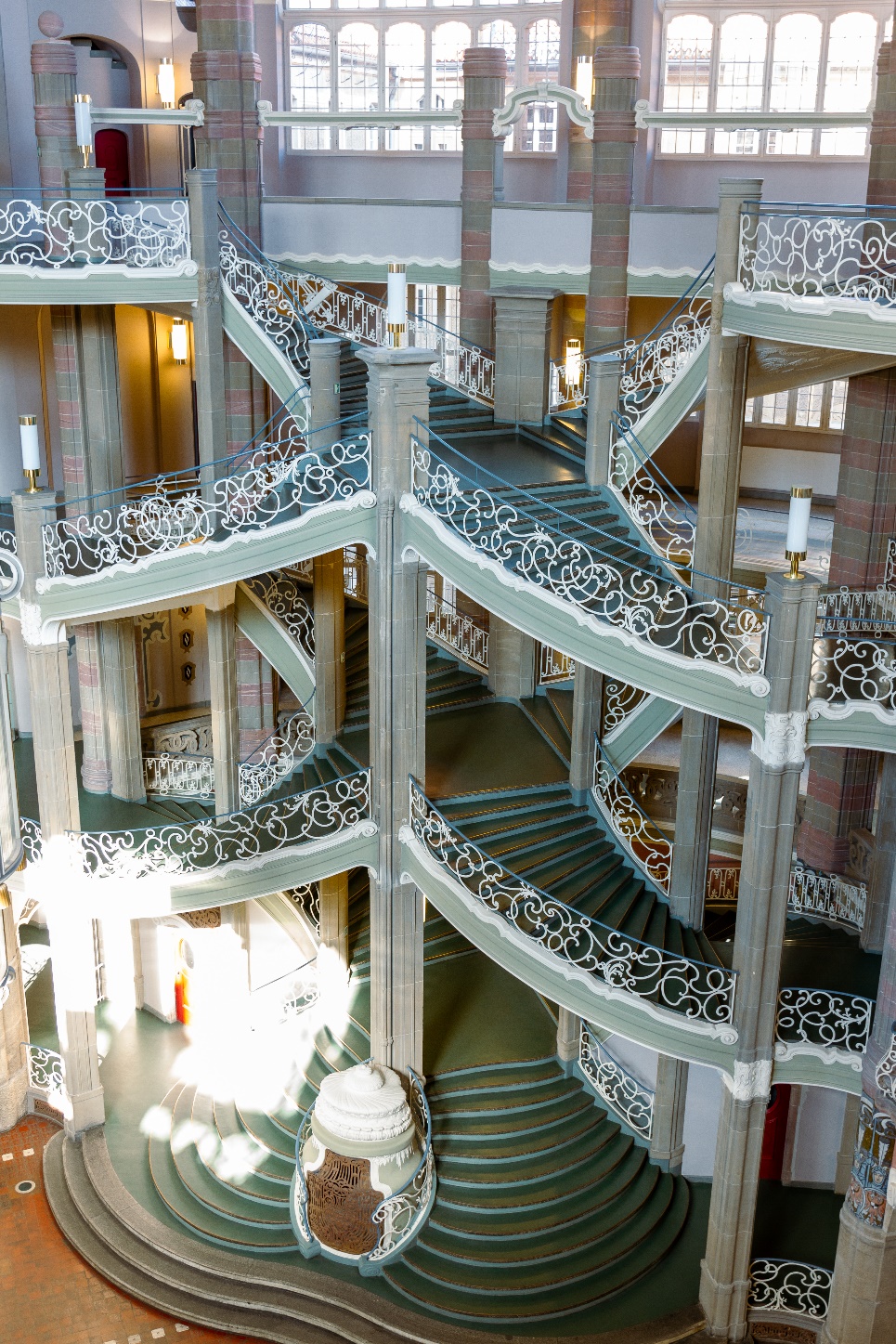 Verhalten im Gerichtsgebäude
KG-Ref.AF Carus
Und in der JAK…
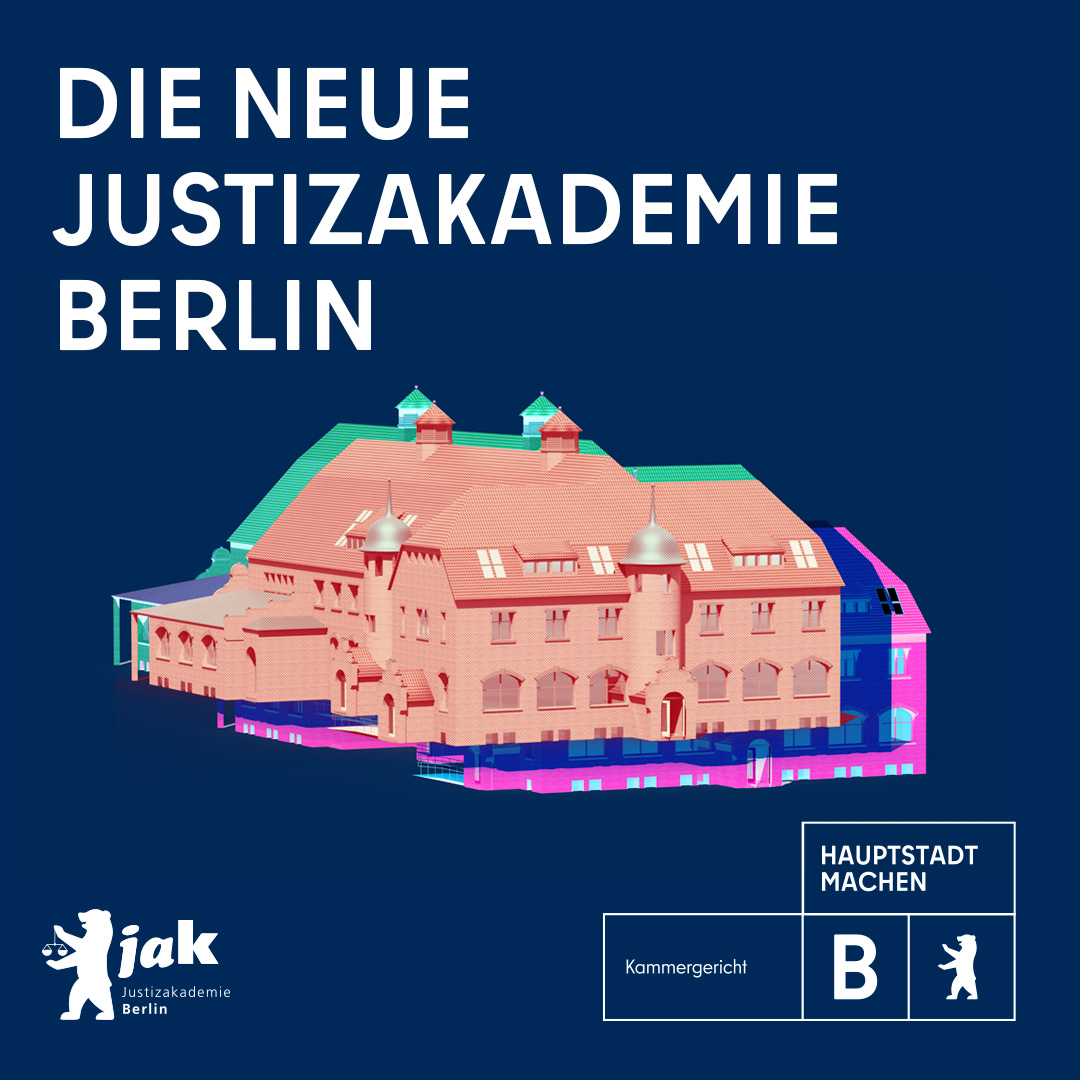 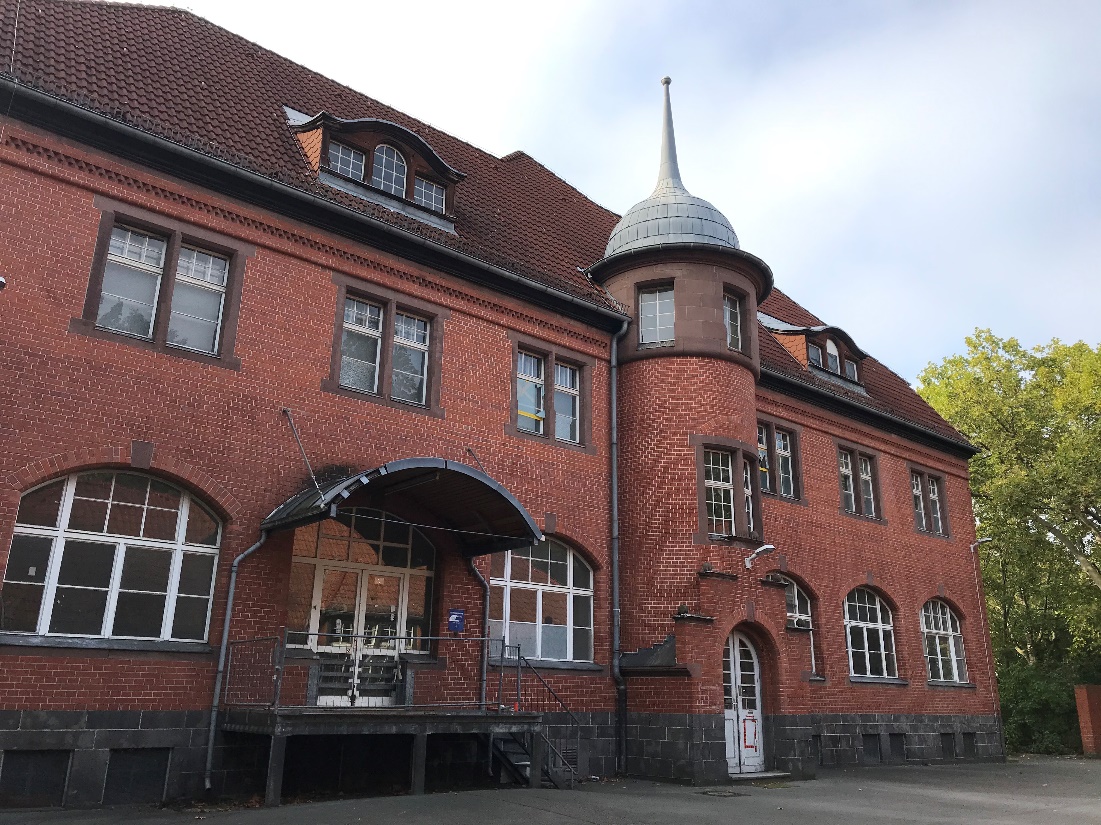 KG-Ref.AF Carus
Verhalten im Gerichtsgebäude
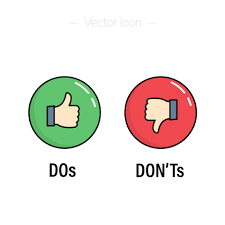 KG-Ref.AF Carus
Verhalten im Gerichtsgebäude
Was denken Sie?
Welches Verhalten ist in einem Gerichtsgebäude angemessen?
KG-Ref.AF Carus
Verhalten im Gerichtsgebäude
lautes Rufen in den Gängen
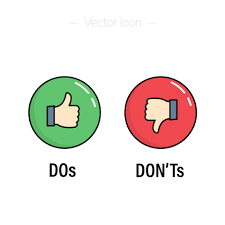 laute Geräusche
Türen zuschlagen
umherrennen
lautes telefonieren
KG-Ref.AF Carus
Verhalten im Gerichtsgebäude
rücksichtsvoll sein
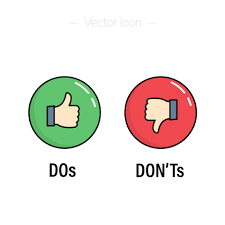 freundlich sein
Suchenden helfen
Grüßen
Türen aufhalten
KG-Ref.AF Carus